Business Valuation13 June 2024
Page 2
Agenda
Introduction to Price Bailey
Valuation Methodology
Valuation Issues
Typical Instructions
Price Bailey and the Price Bailey Strategic Corporate Finance Team
Price Bailey
Price Bailey Strategic Corporate Finance Team
s
Our Service Offering
3
1
2
Employee Ownership Trusts
Award-Winning
Clients
Financial Due Diligence
Financial Modelling
Valuations
M&A
Fundraising
Presence
Experience
Network
Skills
Size
Deal Success
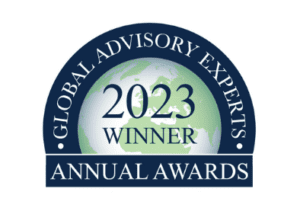 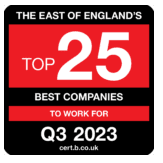 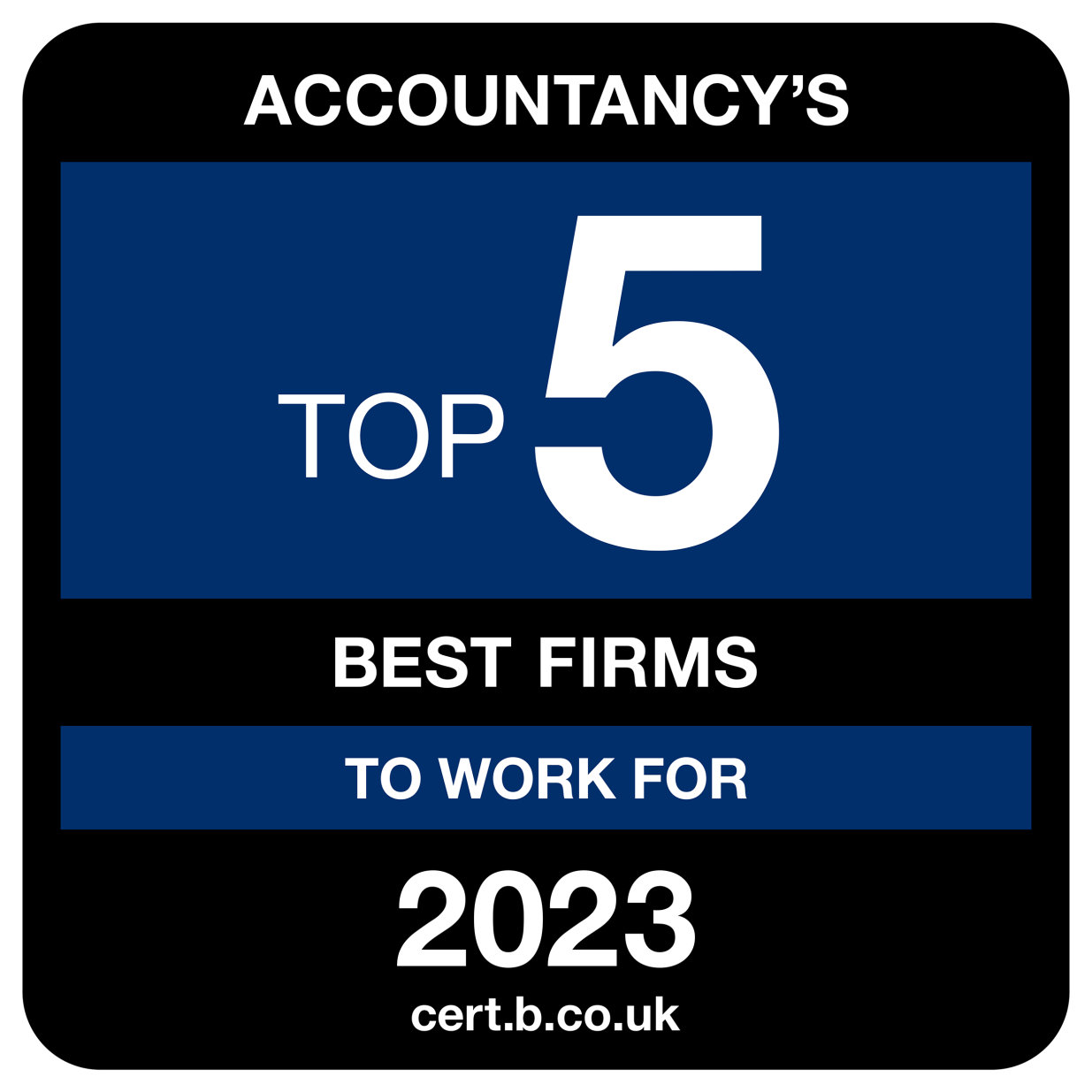 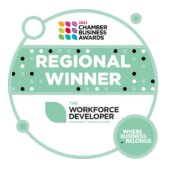 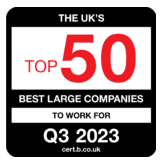 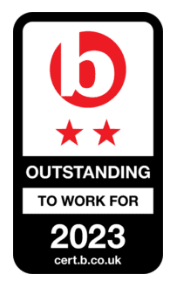 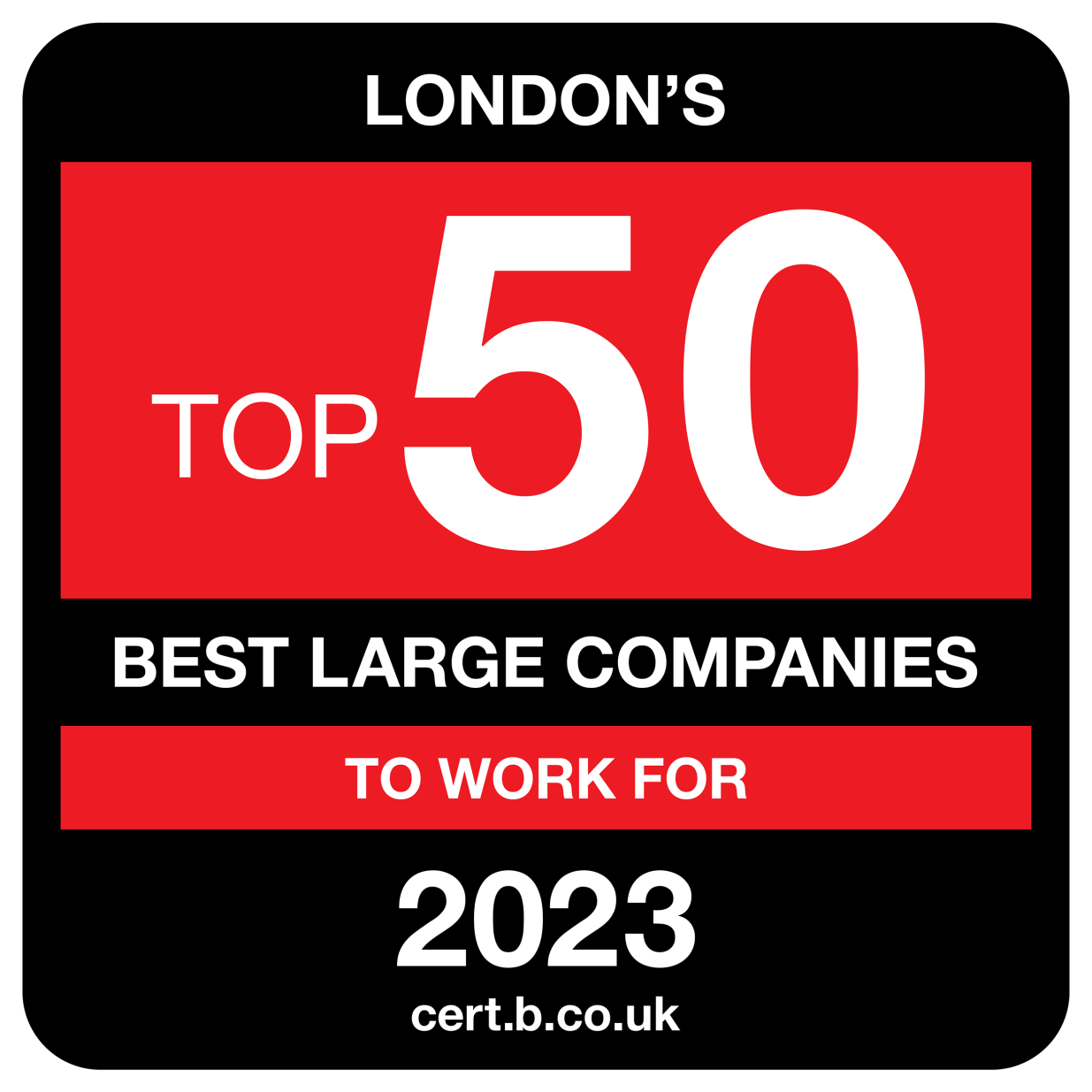 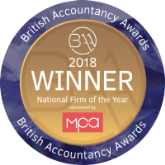 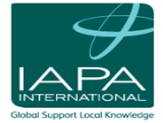 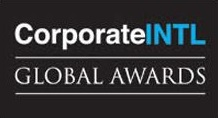 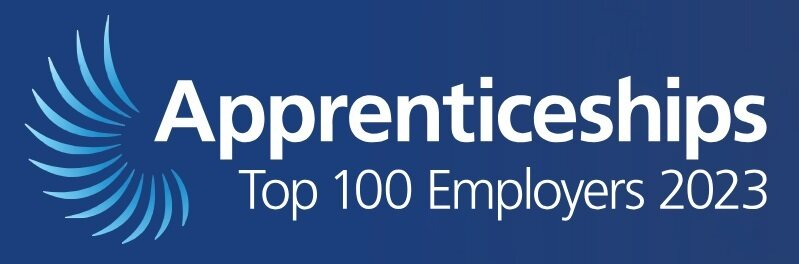 Page 4
Valuation Methodology
Page 5
Valuation Methodology
Common Approaches:
Earnings 
Net Assets
Revenue 
Discounted Cash Flow
Dividend Yield

Normalisation adjustments
Multiples research
Consideration of minority discounts
Quasi-partnerships
Page 6
Valuation Issues
Appropriately including the impact on a business of:
COVID 
BREXIT 
Interest rates and inflationary environment 
Supply chain limitations
Page 7
Typical Instructions (1 of 2)
We can be asked to assist in drafting the Instructions




s
Valuation of the business(es) including adjustments of profits and revaluation of properties and plant & machinery

Valuation of a given shareholding in the business

Liquidity in the company

Sustainable remuneration in all forms which will/could be produced by the company going forwards
Page 8
Typical Instructions (2 of 2)
We can be asked to assist in drafting the Instructions




s
Ways in which value could be realised whether by sale, purchase by the company of its own shares or otherwise by the shareholders

Tax consequences of a sale of shares or a transfer between shareholders

Other assignments may include:
Providing a critique of an existing valuation
Determining quantum of losses
Page 9
Team
Eleanor Lothian	 
Manager

e: eleanor.lothian@pricebailey.co.uk
d: 01223 941358



Eleanor joined in August 2015, after reading Accountancy and Finance at the University of Lincoln and she has subsequently qualified as a Chartered Accountant.

After gaining experience in both our Corporate and Business departments, Eleanor joined the Corporate Finance team in April 2018, and now specialises in company valuations, forensic accounting and the growing area of employee ownership trusts (“EOTs”).

Eleanor has prepared company valuations for a variety of purposes including company sales and share issues, MBOs and EOTs, and probate and matrimonial proceedings. Eleanor’s forensic accounting work involves assisting with the preparation of advisory and expert witness reports on matters such as company valuations, determination of losses, and breaches of contract.
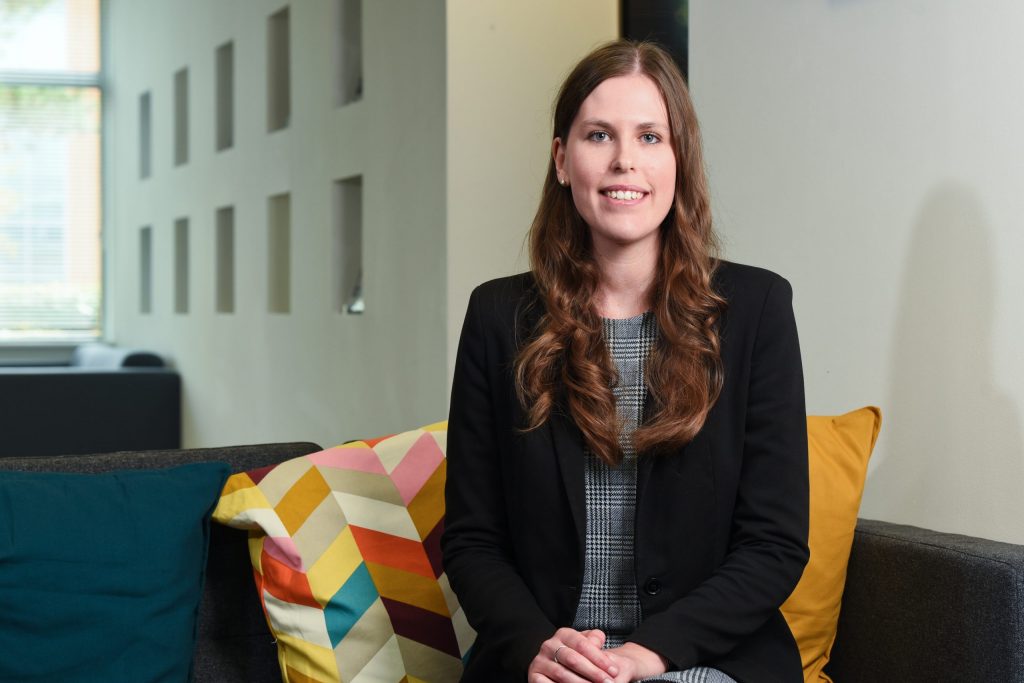 Simon Blake 	 
Partner

e: simon.blake@pricebailey.co.uk
d: 01223 507639
m: 07702 665342


Simon trained with Price Bailey and returned in 2009 to build the current Strategic Corporate Finance Team which he leads today.

Simon is a specialist adviser for owner managed business, advising on the lifecycle of a client’s business from a corporate finance and M&A perspective. This will include assessing, identifying and sourcing funding requirements, whether for organic growth, acquisition or re-financing; business valuation for both M&A activity, dispute resolution, tax purposes (share schemes, probate, restructuring); investigative services, including due diligence and forensic work. 

Simon is part of Price Bailey’s international business development team travelling regularly in Europe and the US and an active and regular speaker and contributor at IAPA events on corporate finance matters.

Simon is a Board member for Price Bailey Group Limited and is a director and chairman of a number of clients and charities.
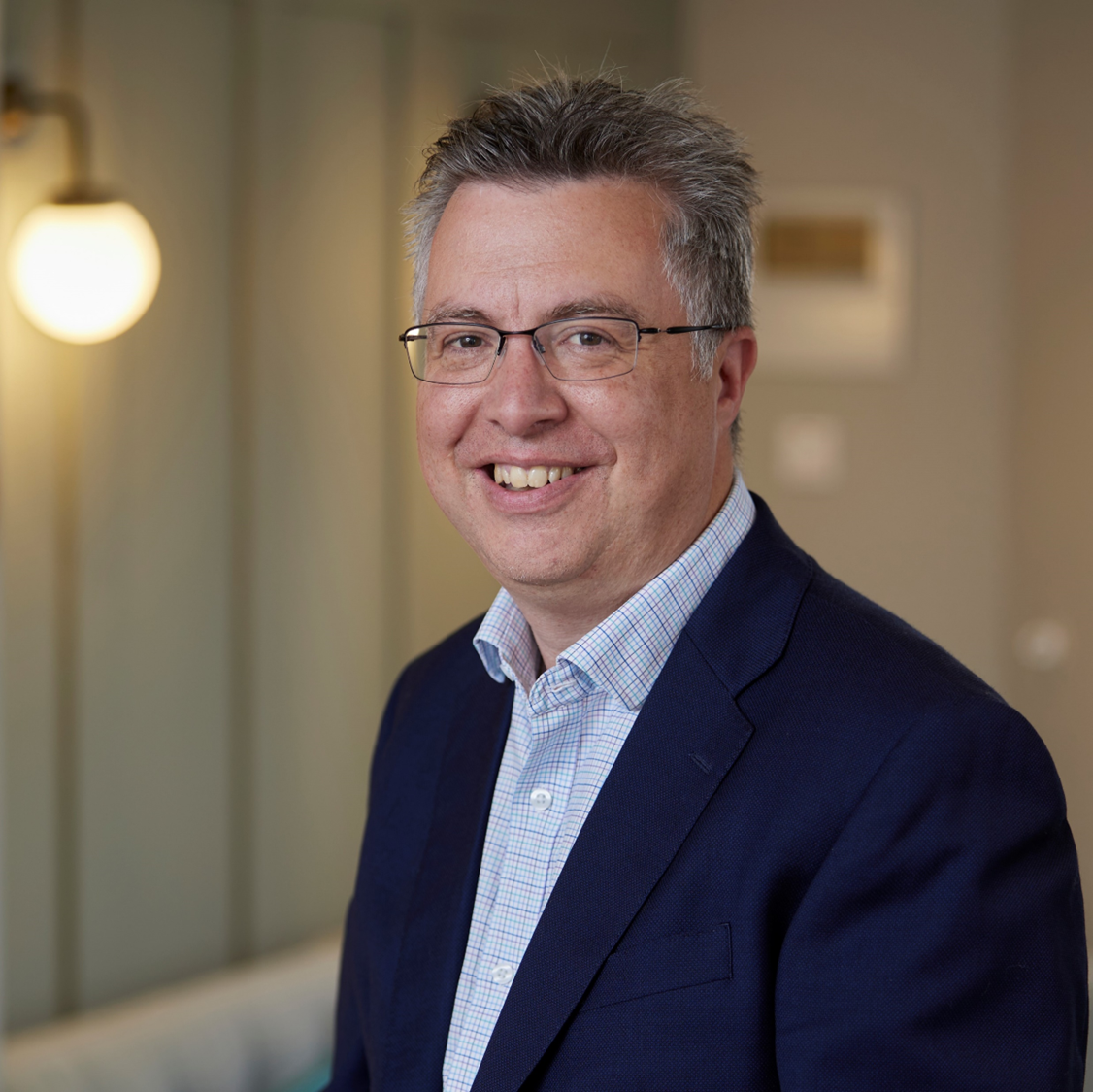 Locations
Bishop’s Stortford 
Cambridge	
Caribbean 	
Channel Islands 	
City of London  	
Dubai	
Ely 	
Mayfair 	
Newmarket	
Norwich  	
Oxford 
Peterborough	
Sawston